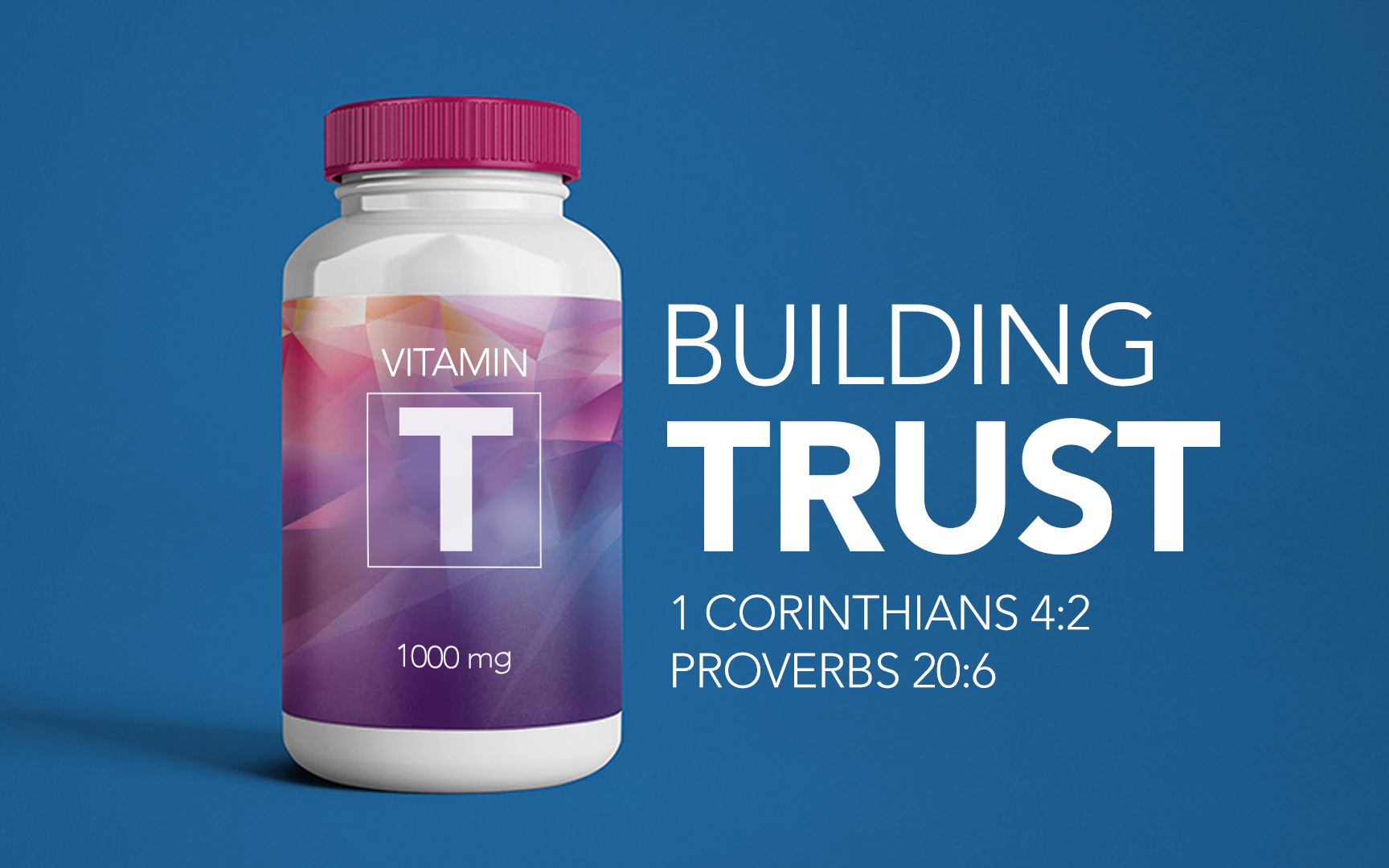 Building Trust
[Speaker Notes: For a few month now, I’ve been wanting to preach on this subject because of what I see in my own life and the challenges around us.

 I recognize in my own life – places where I could use an extra helping of TRUST. I wish it was as simple as getting as a little extra Vitamin C.

There are places where I need to do a better job of following up with others who are counting on me.  You may have heard me say before: I hate feeling like no one is getting my best.  When I’m spread to thin and over-committed, I want to shift things around and be sure that I’m giving my best to God and the people around me.

But also, I see areas of my life where I am not always extending the trust I should.  Times I need to remember to trust my family, my friends, instead of second guessing options and choices.   The truth is sometimes, I’m very curious about the details and discussions and processes of decision making – when actually – I don’t even have time for all that information and legitimately should be choosing to TRUST.  Times where if you asked me: Do you trust this person, I would say without HESITATION, YES! I know that person is smarter than me, or more experienced than me, and is a person of wonderful Christian character. I trust them.

But I might not be acting like I trust them very much!

I wish it was as simple as getting as a little extra Vitamin C.

We all need trust in our lives. 

We need trust in our friendships, so we don’t second guess every awkward moment.
We need trust in our careers, so we can gather the efforts and expertise of all our co-workers to complete huge tasks.
We need trust in our families, so we can cooperate with love and respect when things are stressful and busy.
We need trust in the church, so we can consider new information and insights shared from the Word, and so we can move together in a unified direction.

**And it seems to me that during all the changes and challenges of the last year, we’ve all been pulled in many different directions, we’ve all faced various levels of decision fatigue, zoom fatigue, leadership fatigue.

We could just all use a study tonight that ENRICHES all of our efforts and all of our relationships – with a little extra dose of “Vitamin Trust”]
The Advantages of Trust
Trust Provides Stability.
Trust Unlocks Our Teamwork.
Trust Accelerates Our Organization.
The $23B Acquisition of McLane Distribution
“because both parties operated with high trust, the deal was made with one 2 hour meeting and a handshake. In less than a month, it was completed. High trust, high speed, low cost.”   -  Steven Covey
[Speaker Notes: TRUST PROVIDES STABILITY WHEN OUR LIFE GET’S SHAKEN UP.


UNLOCKS OUR TEAMWORK: - I can trust you to contribute to the project with your unique talents and abiliities.  I don’t have to second guess your efforts and I don’t have to micro-manage you.  When trust exist, I know we are united around a common good and are doing the very best we can to reach that goal together.


ACCELERATES OUR ORGANIZATION: *This may be the most fun thing I learned about Trust this week, and it is SUCH a powerful principle.  Trust Accelerates what an organization can do. Because when there is trust – a lot of red tape suddenly disappears.  The right people are empowered to make the right decisions on the spot.

Let me make direct application at East End.  I want to personally thank everyone who chose to Trust our elders in inviting Jon to come this summer.  I think in hindsight we can all agree that they gave a little and asked a lot.  They told you a little about who, when, and where but the information was by no means exhaustive…then they asked a lot.  Asked for members to look for ways to give financially to make this happen– and this only weeks after we’ve all taken a hit on our take home pay because of decisions in D.C.  You were given a little information and asked to act immediately and in a financially significant way: That required trust.

AND CHURCH – it is TRUST that allowed us to capitalize on that opportunity.  Were legitimate questions raised?  Yes and to a reasonable degree I believe those answers were forthcoming.  I want you to examine your heart: Did you respond with TRUST or SUSPICION?

If you examine your heart and realize that your responded with suspicion – you should think about why that is?]
Building Trust BeginsWith Competence & Character
Competence: The Skill To Do What We Commit To Do.
Character: The Reliability To Do It When We Say We Will.
God Exhibits Both Qualities
In His Divine Wisdom & Power
In His Divine Love, Faithfulness, & Mercy
Competence + Character Can Still Create Some Surprises!
The Apostles Learned To Trust Jesus, Even When He Didn’t Match Their Expectations. (John 11:1-8)
[Speaker Notes: Shaken Up – When things get shaken up – I can make it worse, by doing something radical.  Or, I can make it better – by providing some stability. 

John Maxwell describes Trust as the Solid Ground we all need in our relationships and in our organizations.

We can always step back – and trust in God to do exactly what He says He will do.]
Initial Trust Is AmplifiedBy Believing The Best About Others.
When We Don’t Know All The Facts, We Make A Choice To Assume The Best or Assume The Worst.
“When there is a gap between what I expect and what I experience, I will fill that gap with TRUST or SUSPICISION.” 
Trust Is More Fully Extended When We Act With Love.
1 Corinthians 13:7
Do I Have A Roadblock To Extending Trust?
Who I Am?	What I See?	     What I Expect?
[Speaker Notes: Love actually unlocks the full potential of trust. Love can help us overcome our personal roadblocks.


Who I Am: by my very nature, I may be suspicious.  Simply in my personality, I feel compelled to examine the evidence closer than others.  *We should all be thankful for people like this. They are vital to our justice system, to the research and development of new products or new medicines.  This can be a very good quality when directed in the right endeavors, but if you are this kind of guy or this kind of lady – let me urge you. Don’t let this ruin otherwise healthy relationships.

*There is a second less flattering factor to “Who I Am” – that is – if I am hiding something, then I am likely to believe others are hiding something too. The guilt that is carried around when you are actively misleading people will cause you to look at others with far amplified suspicion.  If this is the case – then you’ve got some internal heart cleaning that needs to be done.  That is another lesson for another day.  In both cases – you can see that Trust depends on WHO I AM.

What I See:  You may have lived through a lot of experiences that have given you a lot of personal rules – you decide not to trust people based on these.  You don’t trust politicians because you’ve been down that road before.  Or maybe, gulp, you don’t trust preachers because you’ve been down that road before.  **Classic stereotype – you just don’t trust men – they say one thing and do another – all men are pigs in your mind!  Or the flip side – you just don’t trust women – she may look amazing, but for you that is a giant Red Flag.  You just don’t trust her.

The reality is that our trust is heavily influenced by what we See!  Now sometimes that hurts us because we make generalizations that although they are funny to talk about – in reality they keep a wall between us and those who actually are Trustworthy and want to be our friend or to help us in some way.  **The good news – is that what we see will impact our trust – so I urge you to SEE what’s in the Bible!  The Bible shows us the people who can and cannot be trusted – the Bible provides the insights we need to make sense of our experiences, so that we develop WISDOM about who we trust.

What I Expect:  This one is so powerful. Trust is eroded when expectations are unmet.1.) If you are very organized and believe that your orderliness is essential to your success, then when you see a disorganized person you will trust them less - because you Expect them to be organized! 
Their personality, Their strengths, Their weaknesses - all are ignored when we let our pre-conceived expectations get in the way.**The real problem is not their level of organization - it is our expectation that others do things the way we do them.2.) I can admit the same thing about myself when it comes to communication. I have a certain style and manner of communicating and when others don't adopt that same style - it is tempting for me to trust them less.  *But I've got to guard my heart against this attitude of mistrust, because 1 Corinthians 2:1-5 reminds me that fancy speech is easy for many people to deliver. I need to TRUST in the power of God - not the practice of a speaker.3.) This can also be true of leadership styles - we live in a world where companies have placed an incredible premium on leadership - even certain styles.  If you don't talk a certain way, dress a certain way, use certain tools - then others are likely to trust you less.***the big take away here is - I need to recognize when I am failing to trust someone for a valid reason - or am I failing to trust someone simply because they don't line up with my expectations.  We actually have a word for this you may not have realized yet - its called prejudice.  We pre-judge based on our expectations.  This is especially true when it comes to FEAR - we discuss racial profiling the most in situations where we are afraid of something bad.There is nothing like a bit of Danger to really expose our expectations.]
1.) I Can Build Greater Trust By Working On My Character.
Peaceful vs. Foolish Arguments (vs. 3)
Hard Working vs. Lazy (vs. 4)
Dependable vs. All Talk (vs. 6-7)
Just vs. Unfair (vs. 10)
Upfront vs. Greedy (vs. 14,17)
Rich in Wisdom vs. Rich in Gold (vs. 15,18)
Keeps A Secret vs. Gossips (vs. 19)
Impartial vs. Corrupt (vs. 23)
[Speaker Notes: TRUST begins with the character I am personally working to develop, and the way I respond to the circumstances around me.

I’ve said it before, but it needs repeating – Trustworthiness is not about being flawless – we all have flaws.  Trust worthiness is simply being, Worthy of Trust.  Someone who handles Trust Responsibly.

Proverbs Ch. 20:6 raises this question – and the whole chapter actually shows us what kind of person we are looking for.]
2.) I Can Build Greater Trust By Improving My Performance.
Asking Questions When Things Are Unclear.
John 9:1-3
Doing Big Tasks & Small Tasks Well.
Luke 12:48, Luke 16:10
Finish What We Start.
John Mark Turns Back Early. (Acts 13:13, 15:38)
Doing What Is Required With Excellence.
Colossians 3:23-24, Philippians 2:19-22
Doing More Than Is Required.
Matthew 5:41, See Also vs. 38-48
3.) I Can Build Greater Trust By Welcoming Examination
Trustworthy Stewards Aren’t Worried About Being Examined.
1 Corinthians 4:1-4
Trustworthy Stewards Admonish & Exhort So That Trust Is Restored.
1 Corinthians 4:11-17
Trustworthy Stewards Deal With The Influences That Stir Doubt & Unrest.
1 Corinthians 4:18-21
[Speaker Notes: Because When They Are Examined, They Respond With Concern For Others Over Reputation.
(1 Corinthians 4)]
4.) I Can Build Greater TrustBy Making Commitments
I commit to do what I say I’ll do,and when I can’t, I will tell you first.
I commit not to over promise and under deliver, but if I foresee a gap, I will tell you first.
If you confront me about the gaps I’ve created, I will tell you the truth.
If what I experience begins to erode our trust, I will come directly to you about it.
If there is a gap between what I expect and I experience, I will fill it with trust.
[Speaker Notes: #1.) We don’t wait for a complaint, we don’t prepare an apology and hope we never have to offer it.  Instead – we decide – I will come to you.  You won’t have to come to me!

#2.)  aka – Don’t surprise me.  “I know I told you this was going to be great and bring all these benefits – but I’ve come to realize this is going to cost more and return less than I origianlly told you.”  It is much better to bring that information to a leader NOW instead of later.

#3.) Now what about when Trust is threatened? – this is when the Golden rule comes into play.

“In everything, (A)therefore, [a]treat people the same way you want [b]them to treat you, for (B)this is the Law and the Prophets.”  Matthew 7:12

No excuses – I’m not going to sugar coat the truth because I know that HONESTY IS MORE VALUABLE THAN SENSITIVITY.  I will say things in as loving a way as possible, but I commit to be direct and truthful with you in this relationship.  When we have a problem we can confront it together. 

#4.) The first three alone are powerful – but remember – Trust is Powered by Love, so we need one more that directly touches on this – and at the end of the day, 
I won’t let it fester.  I won’t bottle it up – shake, and shake and shake – and pretend its okay! You won’t have to come to me and ask “Is something bothering you.”  Instead – I will come to you.


5.) I believe this fourth idea is a key difference makes: I love you enough to GIVE YOU TIME to grow.  

You know this is a difference maker in marriages: When we love our spouse enough to accept their commitment to improve.  I may not be the super-spouse my wife hoped for – but she loves me enough – to give me the time I need to grow and improve.  

Anyone we trust from a boss to an elder – do we accept their commitment to grow and improve. Can we look back over the years and see that they are growing and are improving. Then I can continue to trust because I can fill the gaps with LOVE instead of SUSPICION.]
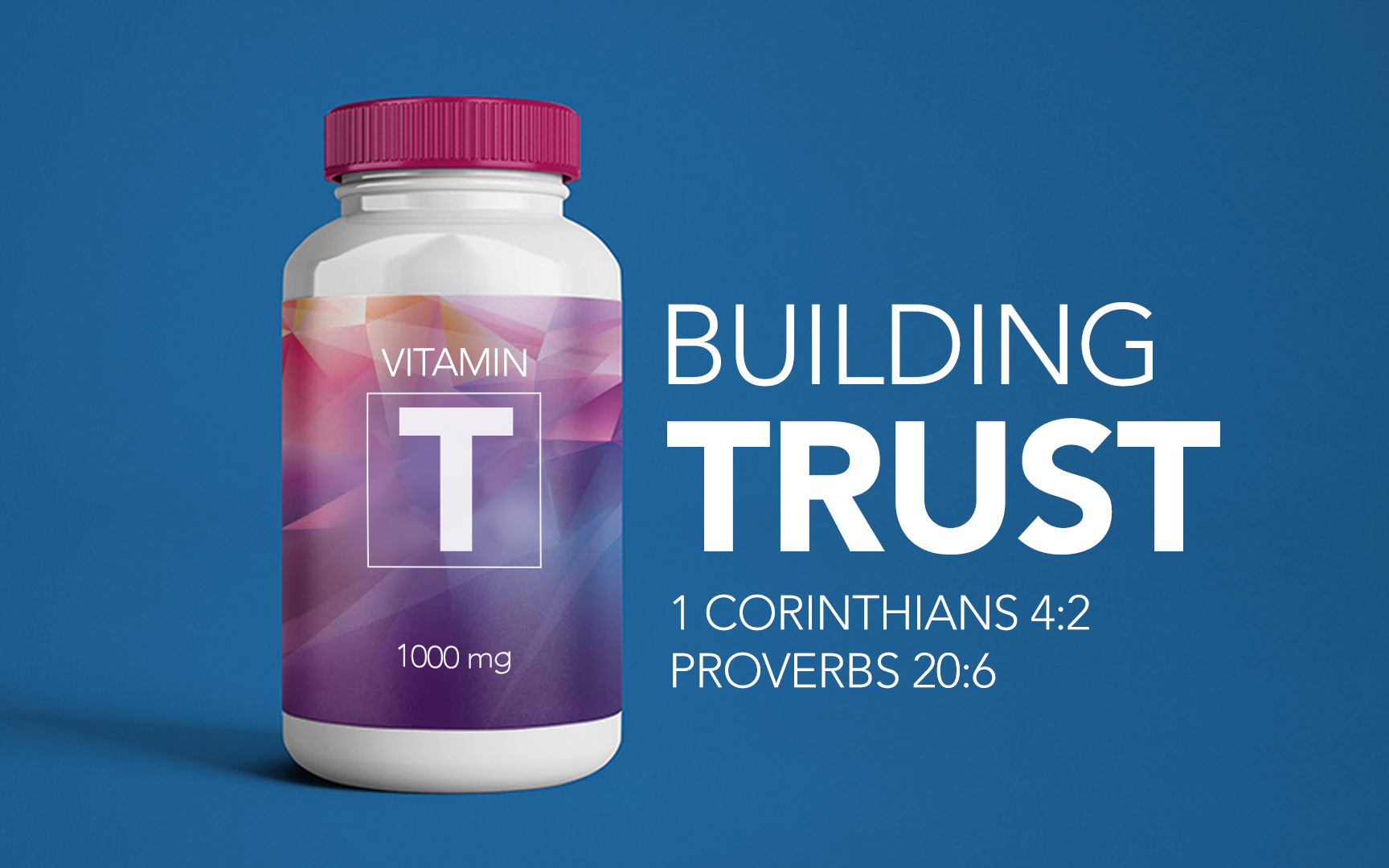 Building Trust
[Speaker Notes: No one is more Trustworthy than Jesus.

Talk about “doing what you say you are going to do.” He said he would die and raise up again in 3 days!  When He did this, he proved we could trust Him about everything.

Are you ready to make a commitment tonight to Jesus?]